V i n o
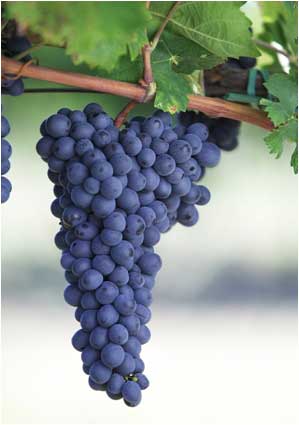 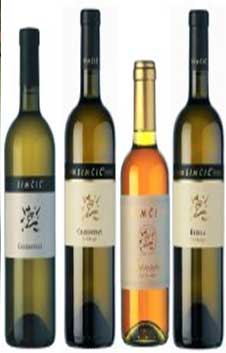 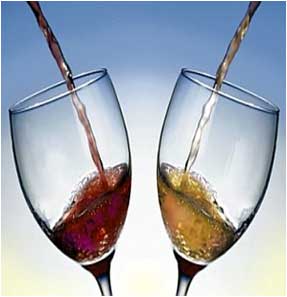 Vino je poljoprivredno-prehrambeni proizvod dobiven potpunim ili djelomičnim vrenjem mošta ili masulja dobivenog od grožđa plemenite vinove loze Vitis vinifera
Graševina ili Talijanski rizling
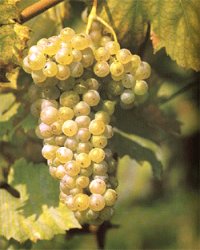 Frankovka (crna, bijela)
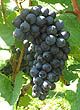 Silvanac zeleni
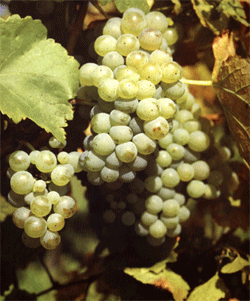 Pinot (bijeli, sivi, crni)
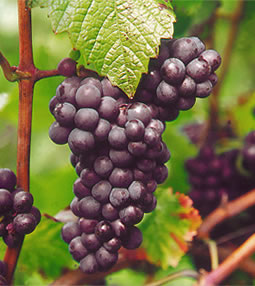 Rajnski rizling
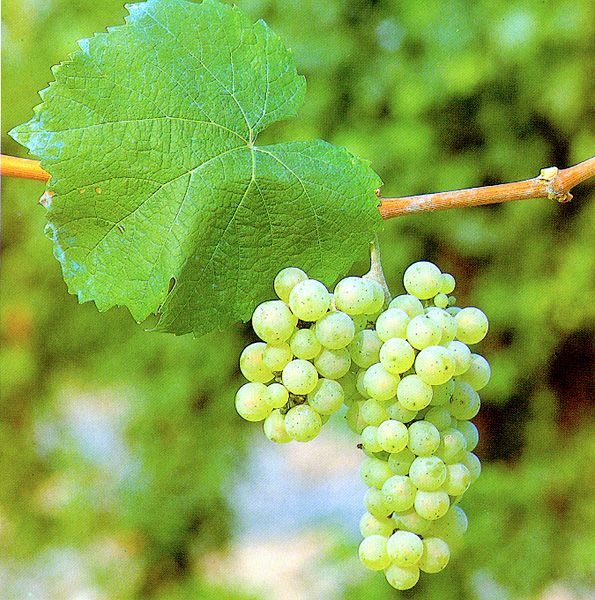 Traminac (mirisavi, crveni)
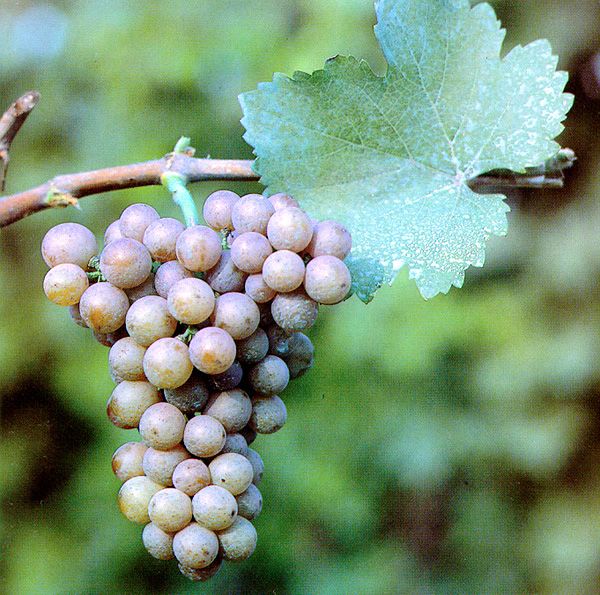 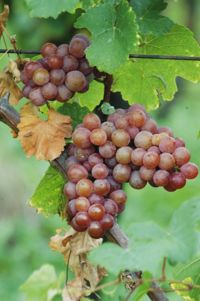 Burgundac (crni, bijeli)
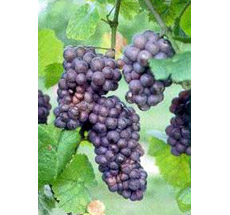 Chardonnay
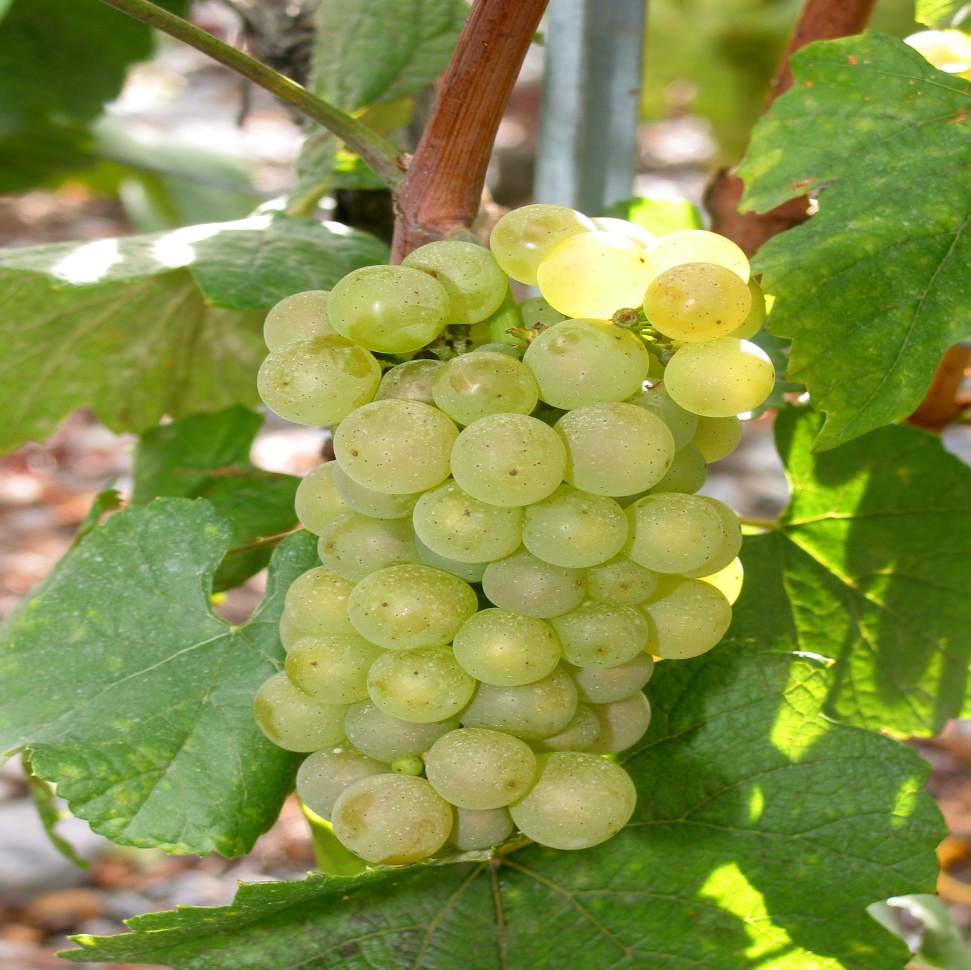 Porto boca
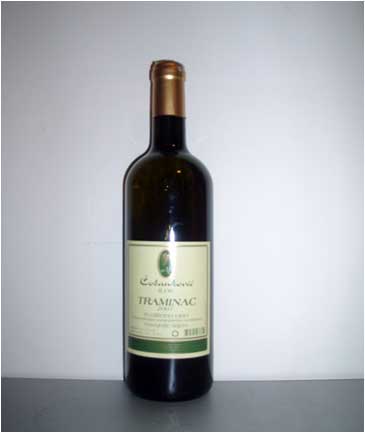 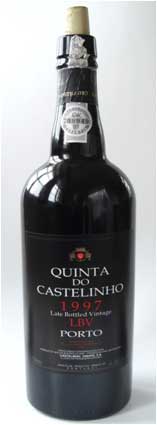 Boca butelja, tokaj boca
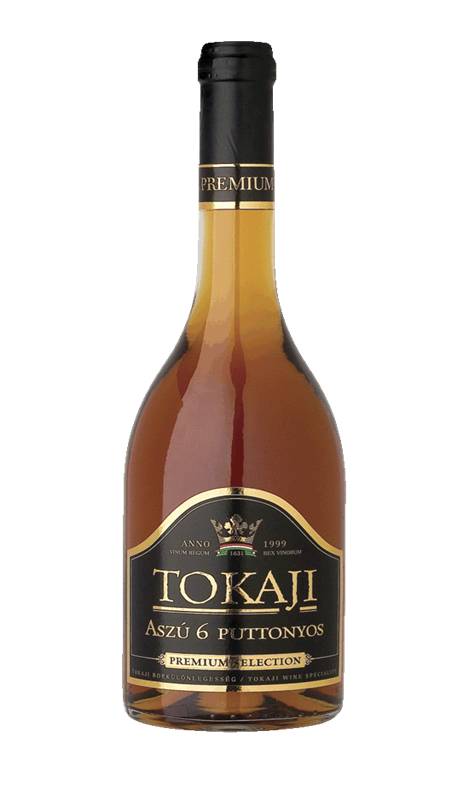 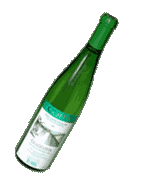 Krunski čep, plastični čep, pluteni čep
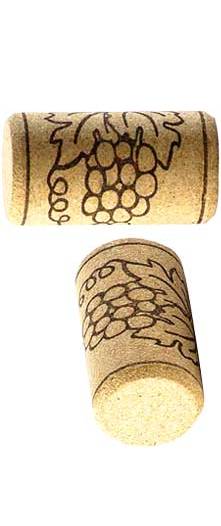 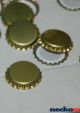 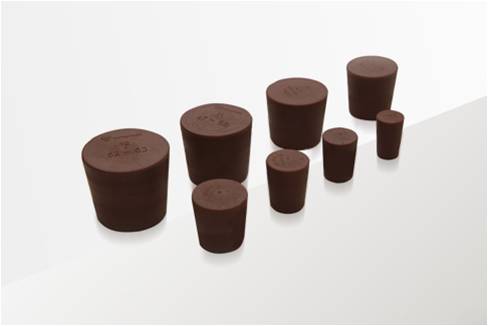 Etikete – osobne iskaznice vina
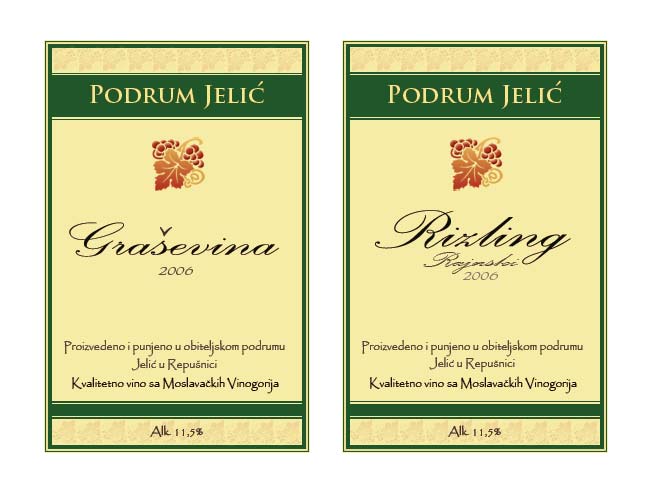 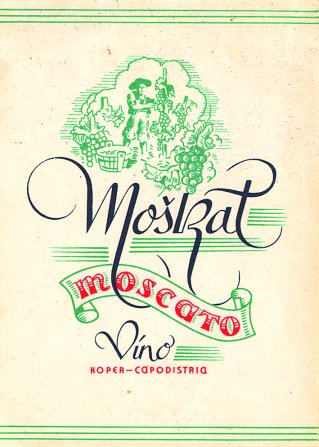 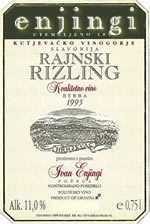 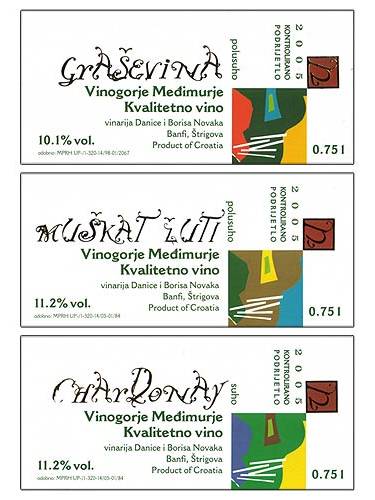 Čaša za crno vino
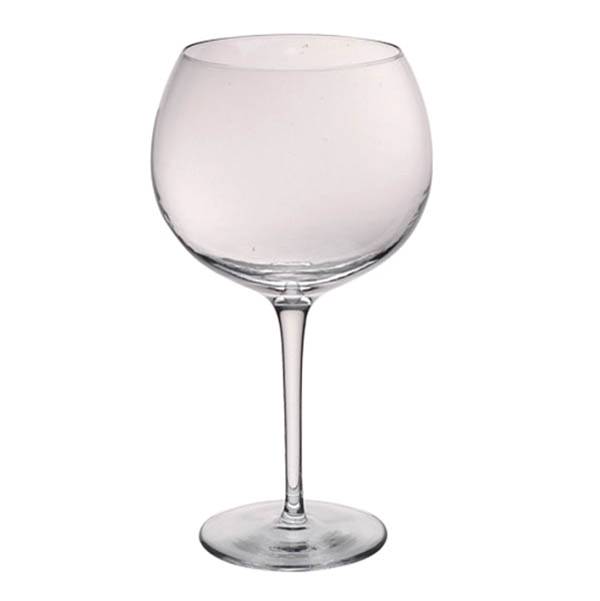 Čaša za bijelo vino
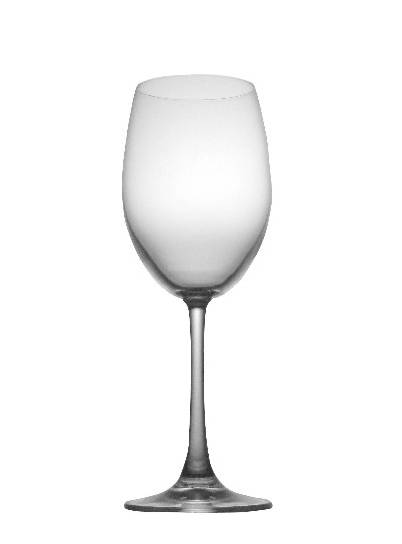 Čaša za pjenušac
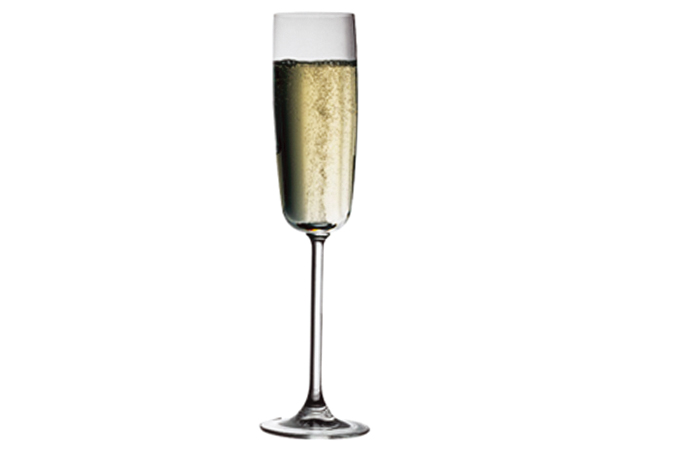 Čaša za likersko vino
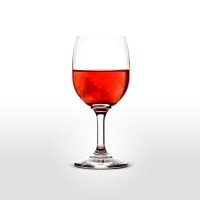 Živjeli!
U slast.